স্বাগতম
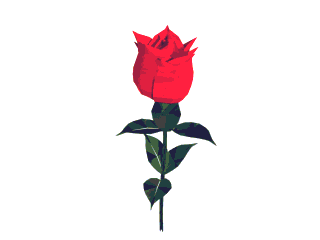 শিক্ষক পরিচিতি
           খোকন কুমার ঘোষ 
                 সিনিয়র ট্রেড ইন্সষ্ট্রাটর   
                জেনারেল  ইলেকট্রনিক্স  
                  রামপাল পাইলট মাধ্যমিক বালিকা বিদ্যালয় |
                                    এস.এস.সি  ( ভোকেশনাল 
                                  রামপাল,  বাগেরহাট ।
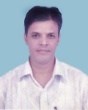 বিষয় পরিচিতি
শ্রেণী  : নবম                   
বিষয় :  জেনারেল ইলেকট্রনিক্স
সময়  : 5০ মিনিট
তাং -  ৩০/০৯/২০১9 ইং
শিখনফল
ইকুপমেন্টের সংগা বলতে পারবে। 
 ইকুপমেন্ট সনাক্ত করতে পারবে।
AVO Meter
Digital Meter
ওসিলেসকোপ
Signal Generator
আজকের পাঠ
ইকুপমেন্ট পরিচিতি
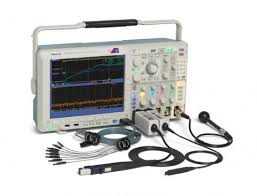 মূল্যায়ন
ইকুপমেন্ট কি ?
  দুই ইকুপমেন্টের নাম বল ।
 এ ভি ও এর অথ বল।
বাড়ীর কাজ
5ককববককককিককি৫কয়েকটি ইকুপমেন্টের নাম ও কাজ লিখবে?
ধন্যবাদ
সকলে সুস্থ্য এবং ভাল থাকবে।